Обезболивание у детей,профилактика и лечение острой боли
Максим Куневич M.D., 
Анестезиолог, старший врач лечения боли,
Ида-Вирумская Центральная Больница, Эстония 2015
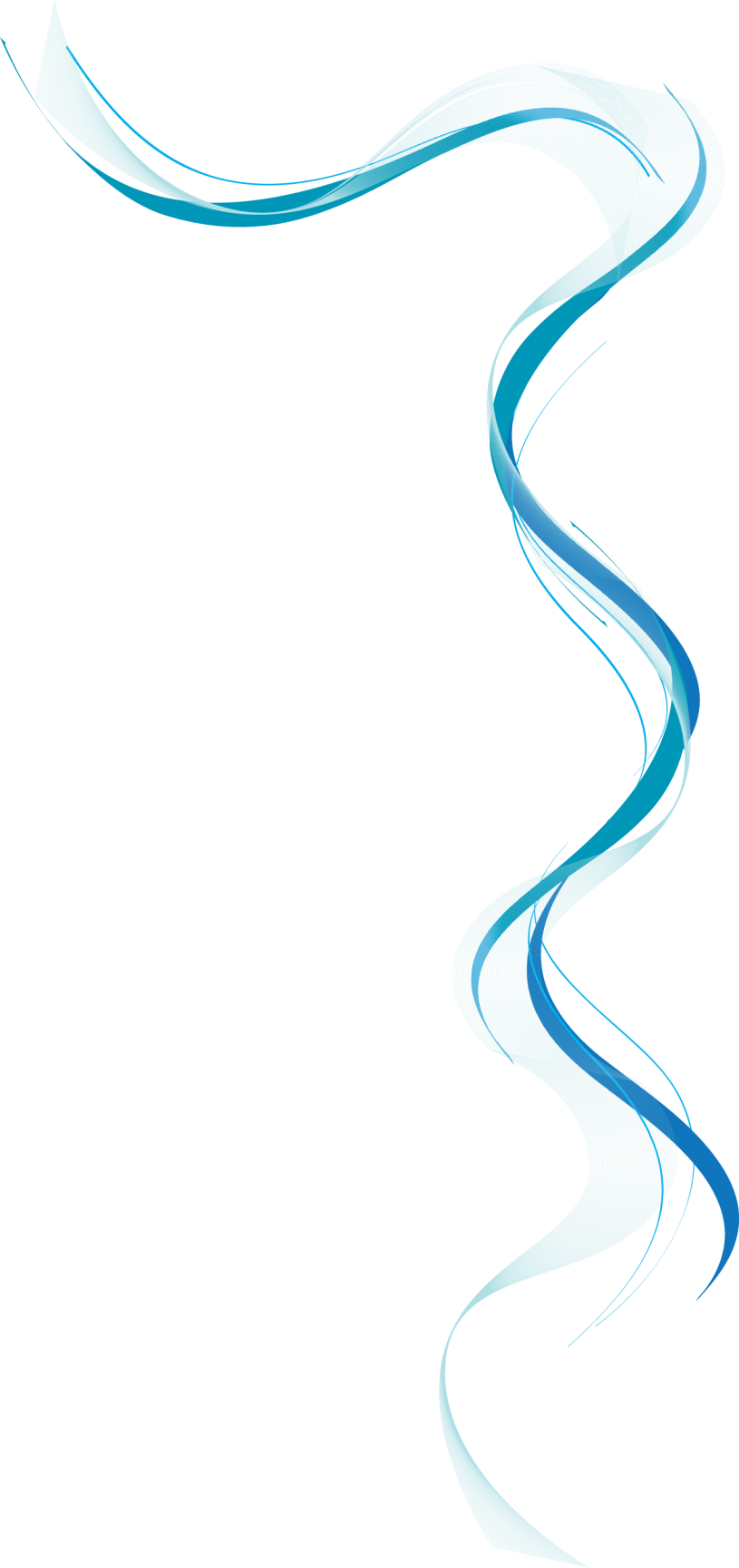 Что такое Боль?
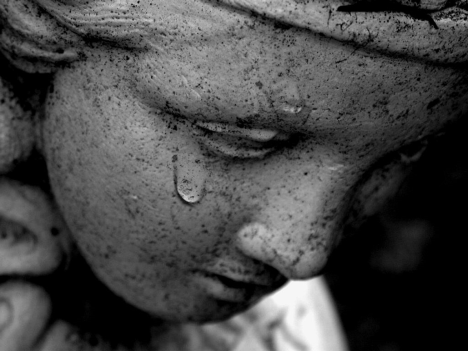 [Speaker Notes: С точки зрения медицины, боль — это:
	*	вид чувства, своеобразное неприятное ощущение;
	*	реакция на это ощущение, которая характеризуется определённой эмоциональной окраской, рефлекторными изменениями функций внутренних органов, двигательными безусловными рефлексами, а также волевыми усилиями, направленными на избавление от болевого фактора.
	*	Длительная боль сопровождается изменением физиологических параметров (кровяное давление, пульс, расширение зрачков, изменение концентрации гормонов).]
Что такое Боль?
Международная ассоциация по изучению боли (International Association for the Study of Pain - IASP) дала следующее определение понятию боль:
Боль — неприятное сенсорное и эмоциональное переживание, связанное с истинным или потенциальным повреждением ткани или описываемое в терминах такого повреждения.
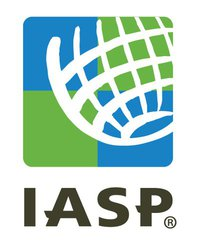 http://www.iasp-pain.org/
[Speaker Notes: То есть боль, как правило, нечто большее, чем чистое ощущение, связанное с существующим или возможным органическим повреждением, поскольку обычно сопровождается эмоциональным переживанием. 
Боль является индивидуальным субъективным ощущением, включающим сенсорные, эмоциональные и поведенческие аспекты, вызванным имеющимся или вероятным повреждением тканей. Понимание физиологии боли важно для выбора адекватного метода лечения.

Что такое Международная ассоциация по изучению боли (International Association for the Study of Pain) Основана в 1973 году как некоммерческая организация, которая поощряет исследования боли и болевых синдромов. Оказывает помощь пациентам с острой и хронической болью. Ассоциация объединяет учёных, врачей, дантистов, медсестр, физиологов, физиотерапевтов и других профессионалов, которые работают в области управления болью. В настоящее время в IASP состоят более 7000 человек из 95 стран.]
Выделяют группы пациентов повышенного риска в отношении неадекватности контроля боли и обезболивания. К ним относят:
Детей
Пациентов пожилого и старческого возраста
Пациентов, испытывающих трудности в общении, обусловленные тяжелым состоянием, психическими нарушениями, языковым барьером и т.д.
[Speaker Notes: Существует значительная индивидуальная вариабельность восприятия боли, которая определяется полом и возрастом пациентов, генетическими, а также социо-культурными факторами.]
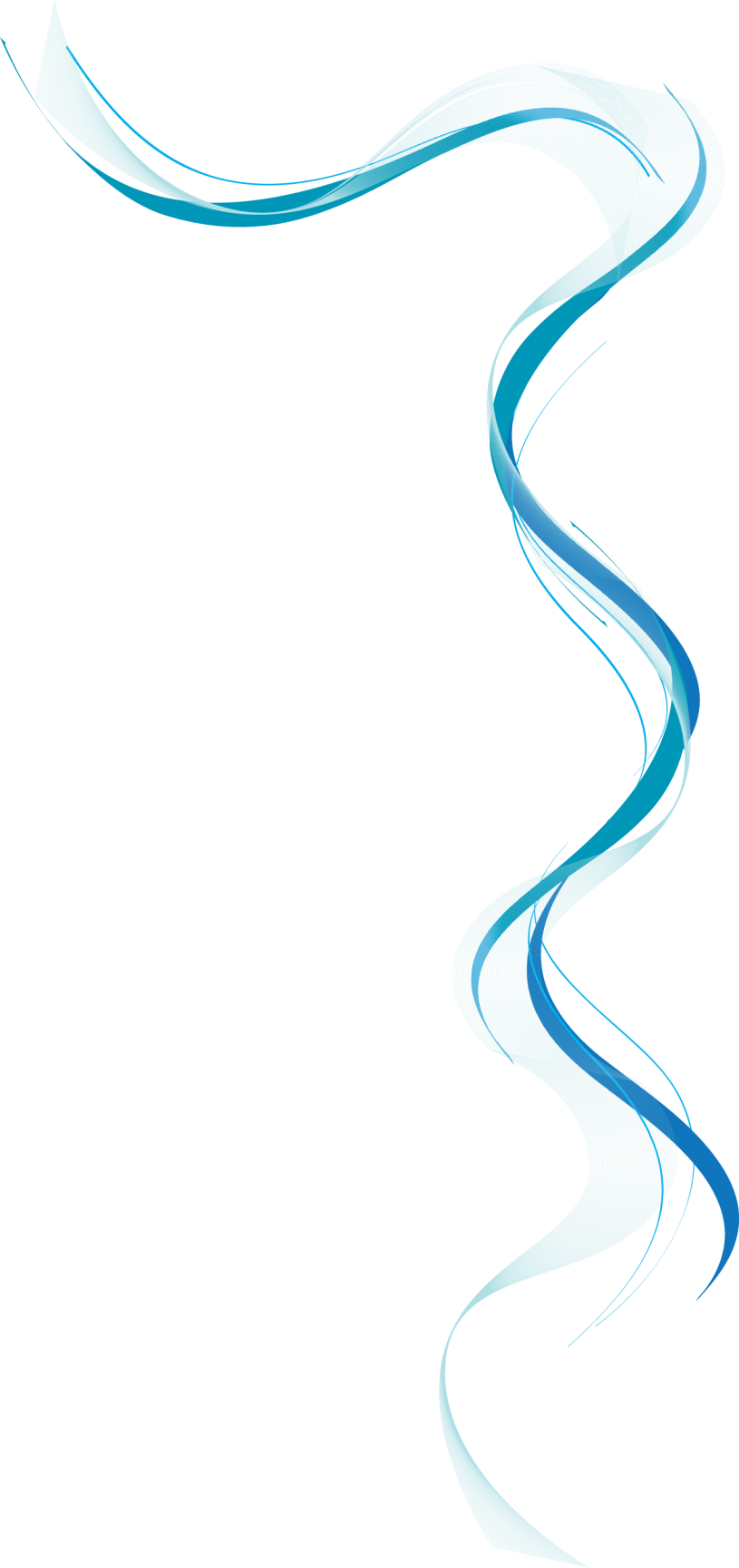 Международная классификация
болезней МКБ-10.
1. Боль неуточненная   				    R52.9

  2. Боль, не классифицированная в других рубриках R52

  3. Другая постоянная боль 			    R52.2

  4. Острая боль 					    R52.0

  5. Постоянная некупирующаяся боль		    R52.1
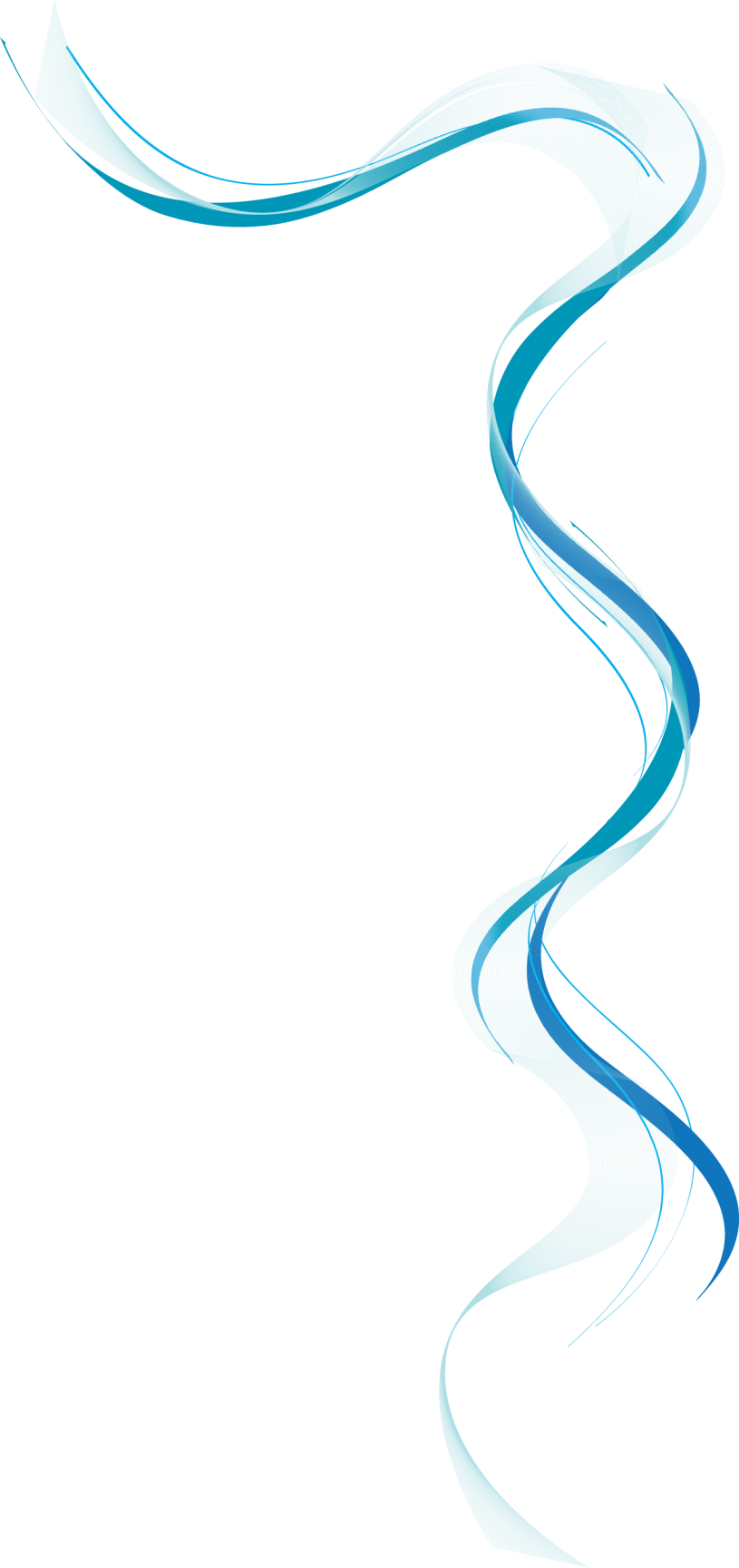 Физиология боли включает два основных механизма:
Ноцицептивный (сенсорный)
Нейропатический
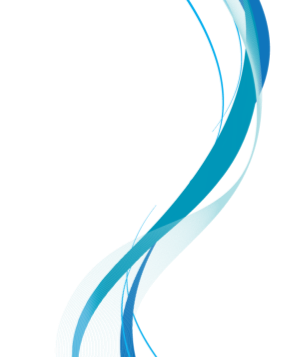 [Speaker Notes: * Ноцицептивный (сенсорный): воспалительная боль, 
обусловленная химической, механической или термической 
стимуляцией болевых рецепторов (ноцицепторов)
* Нейропатический: боль, возникающая при повреждениях периферического или центрального звена ЦНС]
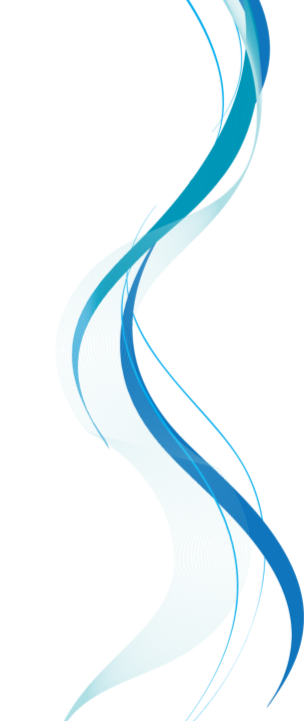 Различают острую и хроническую послеоперационную боль.

• Острая боль ощущается пациентом непосредственно после перенесенного хирургического вмешательства (до 7 суток)

• Боль, которая длится более 3-х месяцев после операции (травмы), считается хронической
[Speaker Notes: Различают острую и хроническую послеоперационную боль. 
• Острая боль ощущается пациентом непосредственно после перенесенного хирургического вмешательства (до 7 суток) 
• Боль, которая длится более 3-х месяцев после операции (травмы), считается хронической Послеоперационная боль может быть соматической (при повреждениях кожи, мышц, костей), висцеральной (при повреждениях органов грудной клетки или брюшной полости) или
нейропатической (обусловленной повреждениями центральной или периферической нервной системы). Идентификация типа боли имеет определенное значение для выбора]
Положительная роль боли:
[Speaker Notes: Острая боль играет определенную «положительную» физиологическую роль за счет:
Предупреждения о повреждении тканей 
Обеспечения иммобилизации, способствующей заживлению ран]
Негативное влияние боли:
Раннее влияние
Эмоциональные и физические страдания пациентов
Нарушения сна (угнетение настроения и двигательной активности)
Сердечно-сосудистые осложнения (гипертензия, тахикардия и т.д.)
Увеличение потребления кислорода 
Нарушения моторики желудочно-кишечного тракта (известно, что
опиаты способны вызывать запоры и тошноту, однако, послеоперационная боль может быть также одной из основных причин пареза кишечника, послеоперационной тошноты и рвоты)
Негативное влияние на функцию дыхания (ателектазы, нарушения
дренажа мокроты, пневмония)
Длительная иммобилизация, которая может стать причиной 
тромбоэмболических осложнений
[Speaker Notes: Раннее негативное влияние послеоперационной боли включает:
• Эмоциональные и физические страдания пациентов
• Нарушения сна (угнетение настроения и двигательной активности)
• Сердечно-сосудистые осложнения (гипертензия, тахикардия и т.д.)
• Увеличение потребления кислорода (особенно значимо у пациентов с патологией коронарных сосудов)
• Нарушения моторики желудочно-кишечного тракта (известно, что опиоиды способны вызывать запоры и тошноту, однако, послеоперационная боль может быть также одной из основных причин пареза кишечника, послеоперационной тошноты и рвоты)
• Негативное влияние на функцию дыхания (ателектазы, нарушения дренажа мокроты, пневмония)
• Длительная иммобилизация, которая может стать причиной тромбоэмболических осложнений]
Негативное влияние боли:
Отсроченнное влияние
Интенсивная послеоперационная боль является фактором риска
формирования хронического болевого синдрома
У детей, страдавших от боли в послеоперационном периоде, риск
развития поведенческих изменений сохраняется более длительно: до 1 года после хирургического вмешательства.
[Speaker Notes: Отсроченное негативное влияние острой боли:
• Интенсивная послеоперационная боль является фактором риска формирования хронического болевого синдрома
• У детей, страдавших от боли в послеоперационном периоде, риск развития поведенческих изменений сохраняется более длительно: до 1 года после хирургического вмешательства.]
Оценка боли
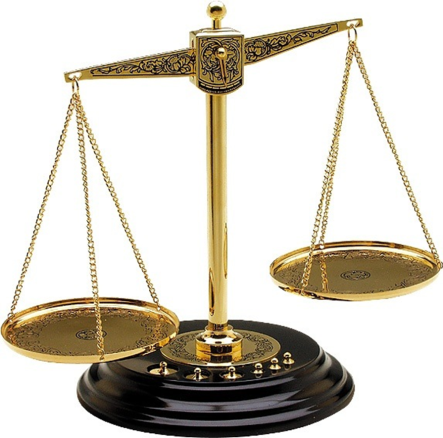 А как взвесить боль? 

	…Или Измерить?

…Или Оценить?

	... и Главное...
				Зачем?
[Speaker Notes: Оценка боли является крайне важным элементом эффективного послеоперационного обезболивания
Для определения интенсивности боли используют специальные шкалы оценки боли. Использование какой-то одной
шкалы в пределах одной клиники позволяет всему персоналу, занимающемуся обезболиванием, «говорить на одном языке».
Самооценка боли пациентом является наиболее ценным инструментом. Во всех случаях необходимо в первую очередь
прислушиваться к мнению пациента и доверять его ощущениям

Для чего?
Повышение качества жизни пациентов
Ускорение выздоровления и послеоперационной
функциональной реабилитации
Снижение частоты послеоперационных осложнений
Ускорение выписки пациентов из клиники]
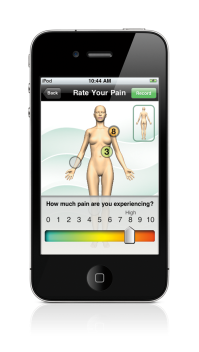 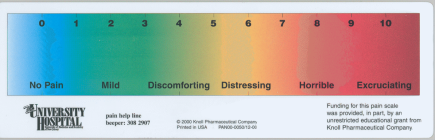 Так как оценить боль?
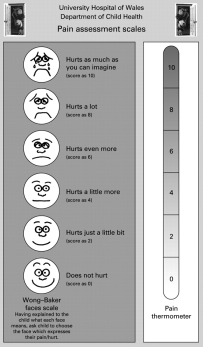 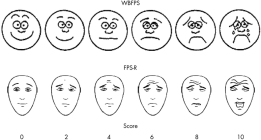 Оценка боли по выражению лица: пиктограмма шести лиц с различной мимикой, отражающей спектр ощущений от улыбки и хорошего настроения до страдания. Эта шкала может быть использована у пациентов, общение с которыми затруднено.
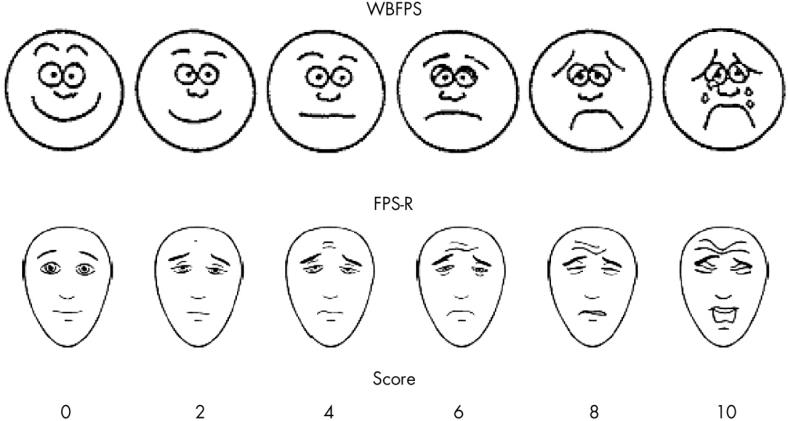 [Speaker Notes: Оценка боли по выражению лица: пиктограмма шести лиц с различной мимикой, отражающей спектр ощущений от улыбки и хорошего настроения до страдания. Эта шкала может быть использована у пациентов, общение с которыми затруднено.]
Вербальная рейтинговая шкала (ВРШ): пациента просят оценить боль по одному из 5 критериев: «отсутствие боли, слабая, средняя, сильная, невыносимая боль».
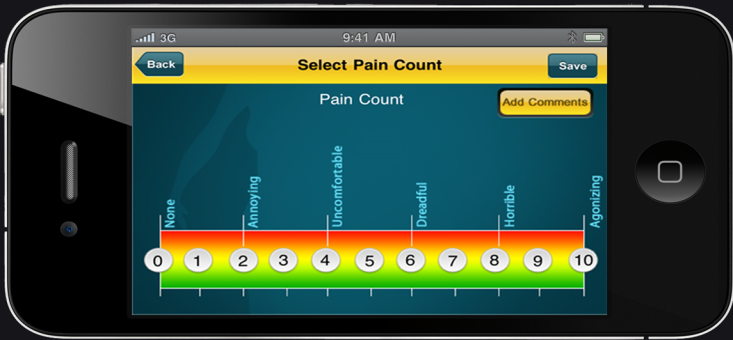 [Speaker Notes: Вербальная рейтинговая шкала (ВРШ): пациента просят оценить боль по одному из 5 критериев: «отсутствие боли, слабая, средняя, сильная, невыносимая боль».]
Цифровая рейтинговая шкала (ЦРШ): представляет собой отрезок прямой с цифрами от 0 до 5 (или от 0 до 10), где 0 соответствует полному отсутствию боли, а 5 (или 10) – максимально возможной, невыносимой боли.
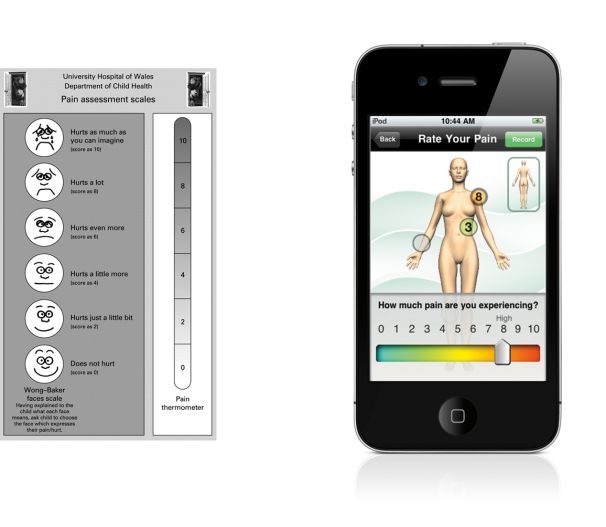 [Speaker Notes: Цифровая рейтинговая шкала (ЦРШ): представляет собой отрезок прямой с цифрами от 0 до 5 (или от 0 до 10), где 0 соответствует полному отсутствию боли, а 5 (или 10) – максимально возможной, невыносимой боли. Пациента просят оценить интенсивность боли соответствующей цифрой.]
Визуально-аналоговая шкала (ВАШ): представляет собой отрезок прямой длиной 100 мм, без делений и цифр, начало которого имеет обозначение «боли нет», а окончание – «невыносимая боль».
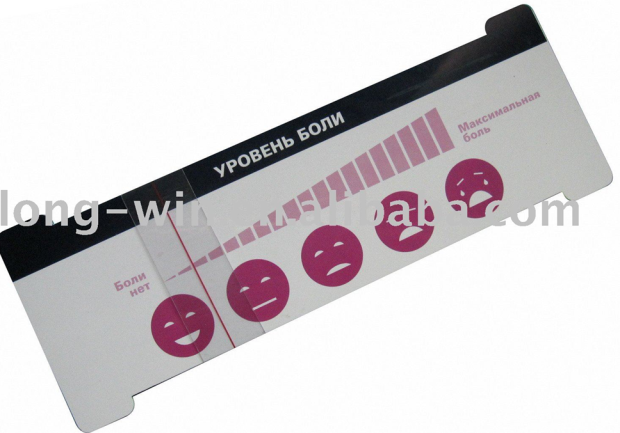 [Speaker Notes: Визуально-аналоговая шкала (ВАШ): представляет собой отрезок прямой длиной 100 мм, без делений и цифр, начало которого имеет обозначение «боли нет», а окончание – «невыносимая боль». Пациент делает отметку на этом отрезке в точке, которая отражает интенсивность его боли.]
Шкала(-ы) оценки боли
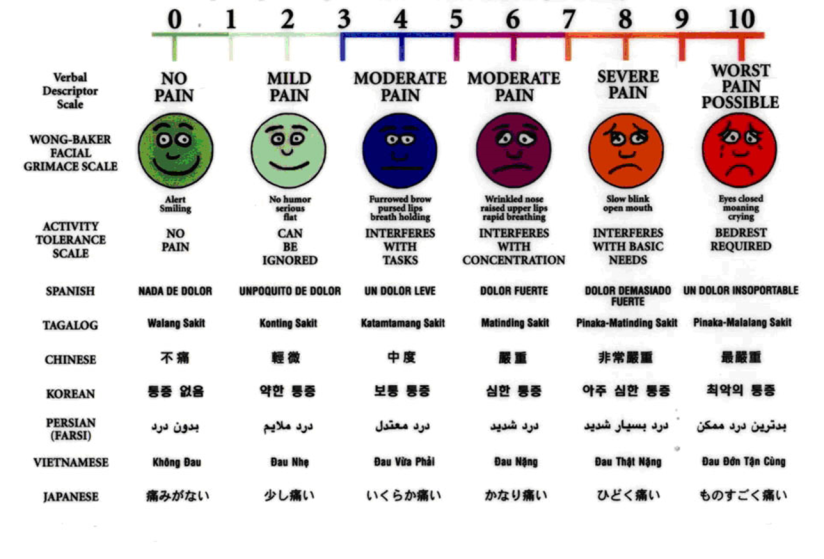 [Speaker Notes: Чаще всего используют комбинированные щкалы]
Принципы адекватной оценки боли
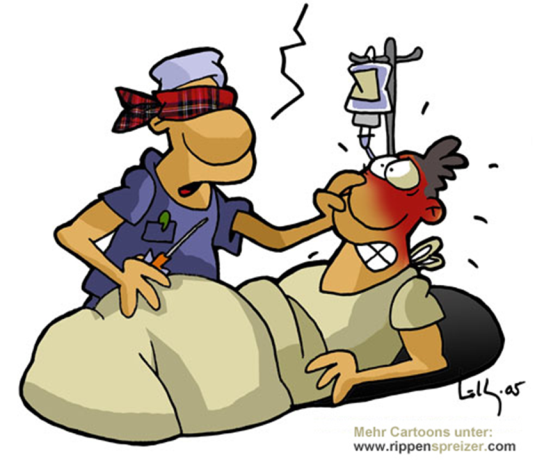 [Speaker Notes: Исследование интенсивности боли осуществляется как в покое, так и при движениях пациента, что позволяет оценить его функциональный статус 
Эффективность обезболивания определяется оценкой интенсивности боли до и после назначения каждого анальгетика или метода анальгезии 
В хирургических ОРИТ и прочих подразделениях, где находятся пациенты с болью высокой интенсивности, ее оценка на начальном этапе лечения осуществляется каждые 15 минут, а затем, по мере снижения интенсивности, каждые 1-2 часа
В хирургических отделениях оценка боли (как выраженности боли, так и эффективности обезболивания) должна проводиться регулярно, каждые 4-8 часов
При решении вопроса о необходимости обезболивания необходимо ориентироваться на критерии максимально допустимой интенсивности боли (порог вмешательства). В частности, по 10-бальной визуально-аналоговой шкале максимально допустима интенсивность боли 3 балла в покое и 4 балла при движениях
Интенсивность боли, эффективность обезболивания, а также наличие побочных эффектов должны регистрироваться в соответствующих документах, например, листах послеоперационного наблюдения больных. Это необходимо для соблюдения преемственности лечения боли, а также контроля его качества
Особенного внимания заслуживают пациенты, контакт с которыми затруднен. К ним относят пациентов с тяжелыми эмоциональными расстройствами, с нарушениями интеллекта, сознания, детей младшего возраста, иностранцев, не говорящих на языке страны пребывания и т.п.
Внезапное усиление интенсивности боли, особенно связанное с появлением таких признаков, как гипотензия, тахикардия, лихорадка, требует немедленной клинической оценки состояния пациента, поскольку может быть связано с развитием инфекционных осложнений, тромбозов глубоких вен нижних конечностей и т.д. В тех случаях, когда пациент не в состоянии пользоваться шкалами оценки боли, обезболивание назначают, ориентируясь на клинические признаки наличия боли
В некоторых случаях родственники пациента могут участвовать в оценке боли]
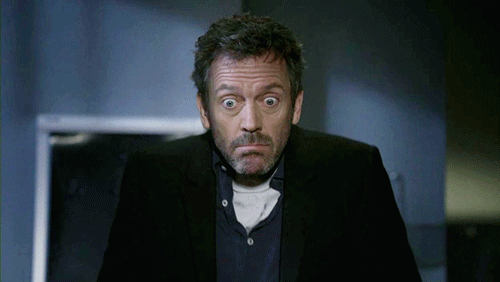 Если вы говорите, что болеть не должно, а пациент говорит что болит, Вы НЕ ПРАВЫ!
[Speaker Notes: Способы оценки боли

Для определения интенсивности боли используют специальные шкалы оценки боли, но Самооценка боли пациентом является наиболее ценным инструментом. Во всех случаях необходимо в первую очередь прислушиваться к мнению пациента и доверять его ощущениям.
Если вы говорите, что не должно болеть, а пациент говорит что болит, Вы НЕ ПРАВЫ!]
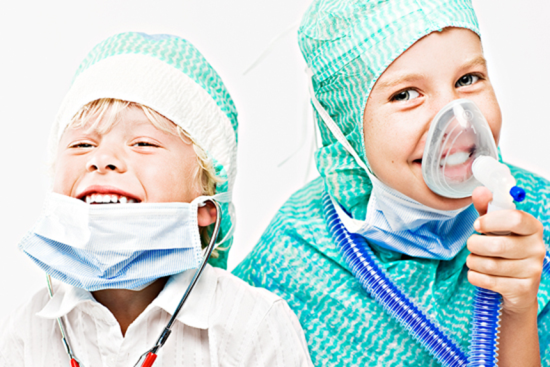 Выбирая способ оценки боли необходимо убедиться в том, что он соответствует образовательному уровню пациента, его физическому, психическому и эмоциональному статусу.
[Speaker Notes: Выбирая способ оценки боли необходимо убедиться в том, что он соответствует образовательному уровню пациента, его физическому, психическому и эмоциональному статусу.]
Документирование
	Необходимо регулярно регистрировать интенсивность боли, изменения схемы обезболивания, эффективность анальгезии, побочные эффекты используемых препаратов и методов обезболивания.
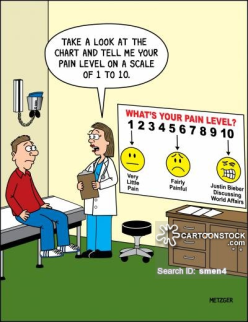 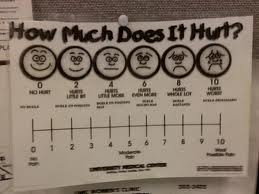 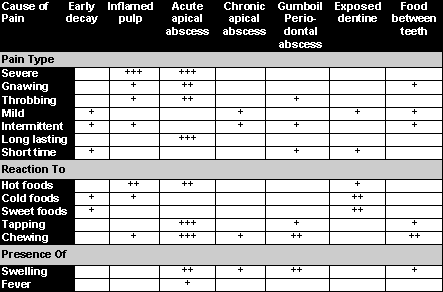 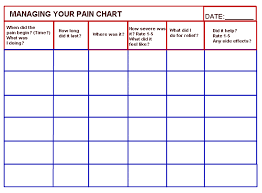 [Speaker Notes: Документирование

Необходимо регулярно регистрировать интенсивность боли, изменения схемы обезболивания, эффективность анальгезии, побочные эффекты используемых препаратов и методов обезболивания. Вышеуказанные данные должны вносятся в отдельный раздел листа послеоперационного наблюдения или в специальную карту послеоперационного обезболивания.]
Информирование пациентов
Информация для больных должна включать:

• Сведения о важности лечения послеоперационной боли

• Доступные методы послеоперационного обезболивания

• Способы оценки боли

• Задачи обезболивания (максимально допустимая
интенсивность боли)

• Роль пациента в лечении боли
[Speaker Notes: Информирование пациентов

Пациенты мало знакомы с методами лечения послеоперационной боли. Успех обезболивания во многом зависит от степени информированности пациентов. В связи с этим, целесообразно предоставить пациентам (или родителям, если пациент – ребенок) детальную информацию о послеоперационной боли и способах борьбы с ней.]
Информирование пациентов
Информирование пациента может осуществляться различными способами (или их комбинацией):

• Устная информация
• Письменная и аудио-визуальная информация:
– Брошюры
– Настенные плакаты
– Видеофильмы
– Интернет-страницы 
Например: http://www.narkoswebben.se/
Лечение Боли это Комплексный и Командный подход... Медсестра не менее важное звено, чем врач
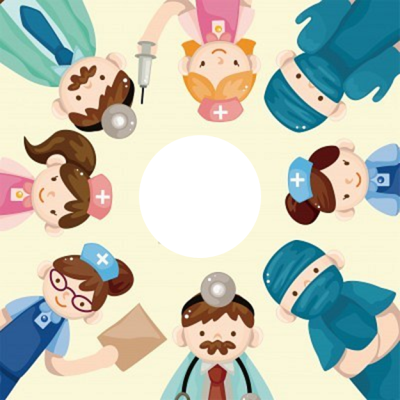 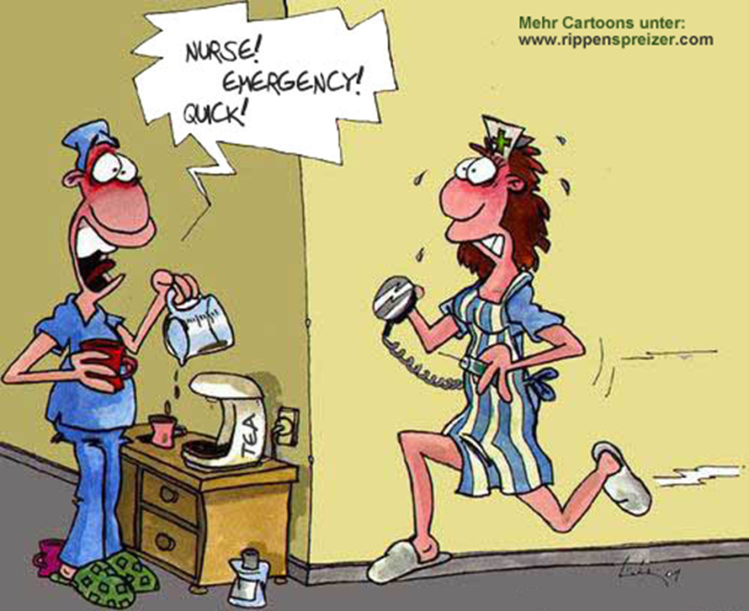 [Speaker Notes: А Вы прислушиваетесь к мнению сестер?
Даёте им больше самостоятельности в принятии решений?
Доверяете им???]
• Медсестра, ответственная за пациента, регистрирует интенсивность боли и проводит обезболивание в соответствии с принятыми национальными рекомендациями и назначенной схемой обезболивания.

• Врач, ответственный за пациента, при необходимости (недостаточная эффективность анальгезии) изменяет схему обезболивания.
• В дальнейшем стратегия лечения боли определяется совместно врачом, ответственным за обезболивание, и палатными медсестрами.

• Как врачи, так и медсестры уделяют особое внимание эффективности обезболивания, а также выявлению побочных эффектов используемых препаратов.
Методы лечения боли

1.Хороший уход за пациентами
2.Нефармакологические методы лечения (релаксация, отвлечение внимания)
3.Использование принципов мультимодальной анальгезии (оптимальная комбинация анальгетиков в минимальных эффективных дозах).
[Speaker Notes: Методы лечения боли

Эффективность лечения послеоперационной боли зависит от:
1. Хороший уход за пациентами
2. Нефармакологические методы лечения
(релаксация, отвлечение внимания)
3. Использование принципов мультимодальной анальгезии (оптимальная комбинация анальгетиков
в минимальных эффективных дозах).]
Фармакологические методы лечения боли


	Послеоперационное обезболивание должно иметь этапный сбалансированный характер. Для этого используют четыре основные группы препаратов...
Фармакологические методы лечения боли


	Послеоперационное обезболивание должно иметь этапный сбалансированный характер. Для этого используют четыре (пять*) основные группы препаратов... Местные анестетики, НПВП, Слабые опиаты, Сильные опиаты, Адьюванты*
Сбалансированная (мультимодальная) анальгезия

	Предусматривает одновременное использование двух или более анальгетиков, обладающих различными механизмами действия и позволяющих достичь адекватного обезболивания при минимуме побочных эффектов, присущих назначению больших доз одного анальгетика в режиме монотерапии
[Speaker Notes: Сбалансированная (мультимодальная) анальгезия
Предусматривает одновременное использование двух или более анальгетиков, обладающих различными механизмами действия и позволяющих достичь адекватного обезболивания при минимуме побочных эффектов, присущих назначению больших доз одного анальгетика в режиме монотерапии]
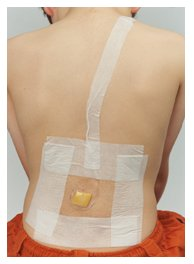 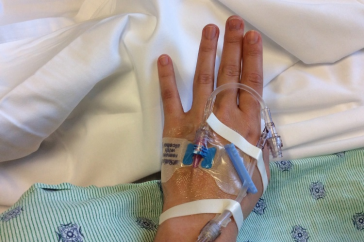 Пример: 
	Эпидуральное введение опиоидов должно сочетаться с аналогичным введением местных анестетиков
	Внутривенная анальгезия опиоидами успешно комбинируется с (НПВП), обладающих опиоидсберегающим эффектом.
Сбалансированная анальгезия является оптимальным методом послеоперационного обезболивания. Её базисом является назначение парацетамола и НПВП, которое у пациентов с болью средней и высокой интенсивности сочетается с применением опиоидных анальгетиков и/или использованием методов регионарной анальгезии.
Лестница лечения боли
(Всемирной Организации Здравоохранения)
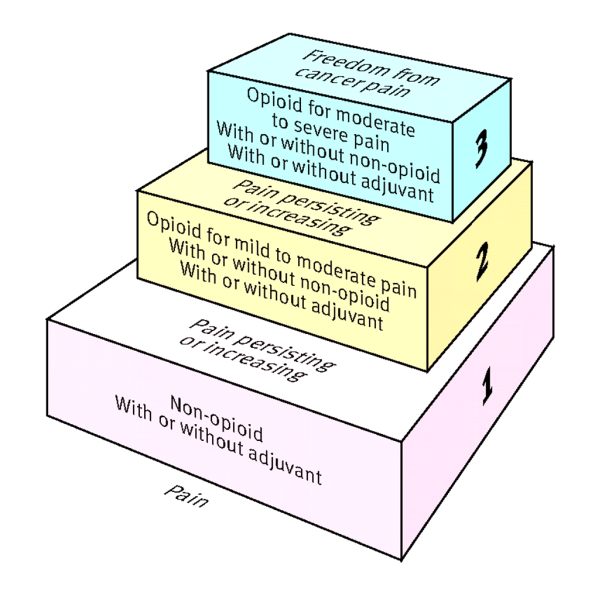 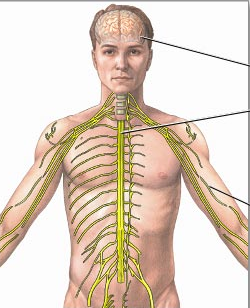 Парацитомол
Опиоиды
НПВП
Местные анальгетики
Варианты послеоперационного обезболивания, ориентированные на интенсивность послеоперационной боли при различных типах хирургических вмешательств
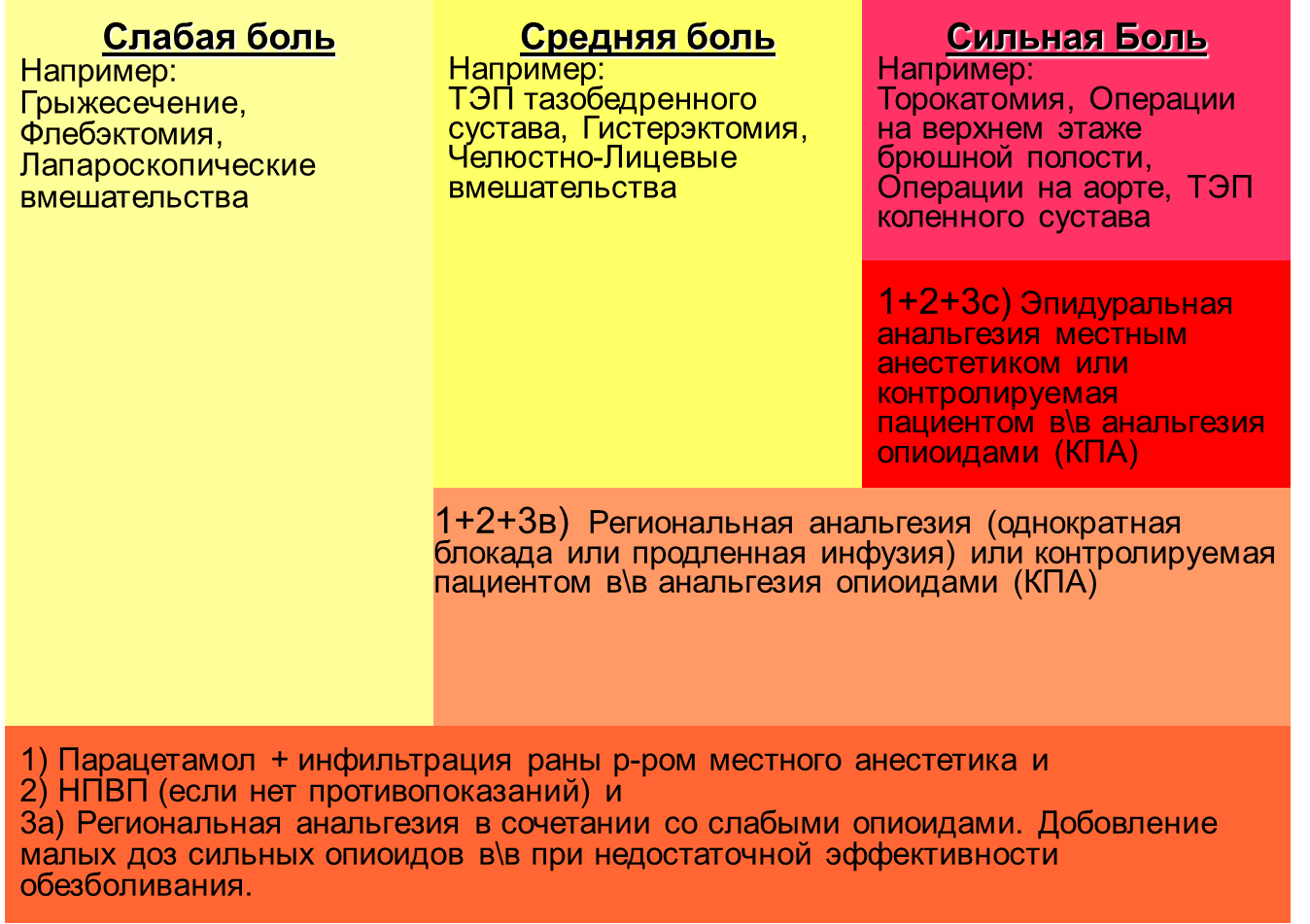 Что такое Pain Management?
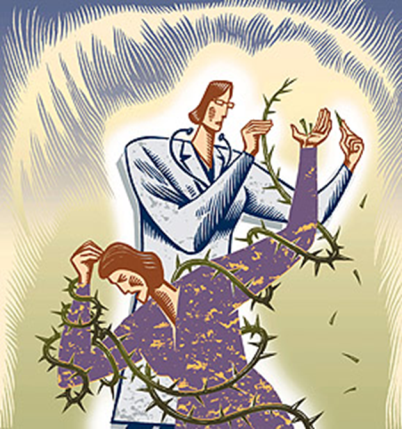 Лечение боли, Обезболивание, Анальгезия...
				Управление?...	
						Контроль Боли!!!
Предпочтение Внутривенной форме или Пероральной
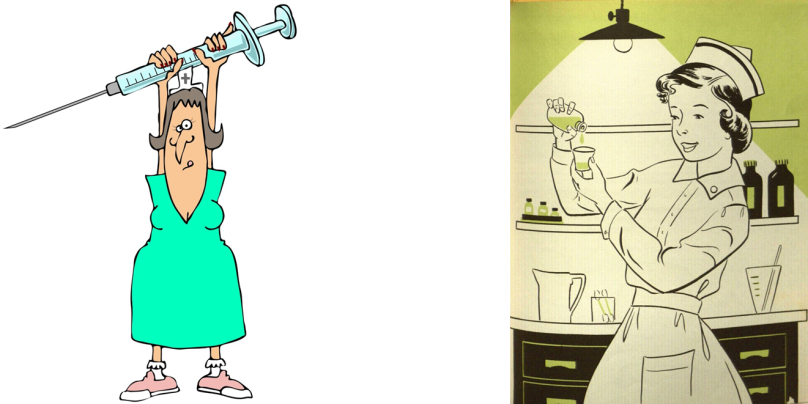 ИЛИ ??
Процедуральная боль
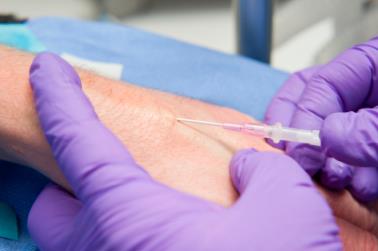 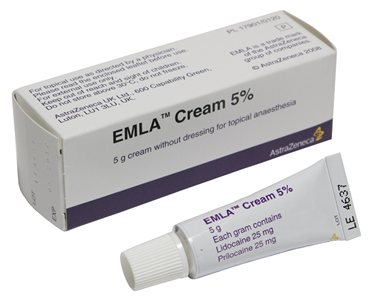 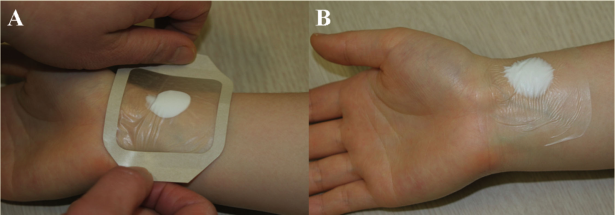 Назальный спрей с анестетиком или седативным препаратом
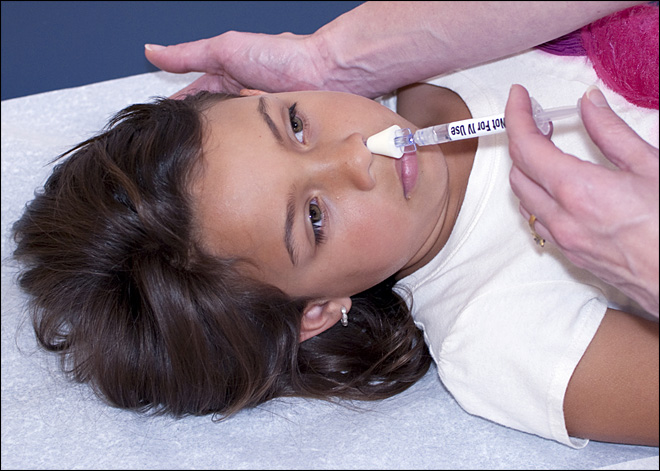 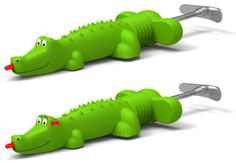 Выводы или пометки на полях...
Основным звеном в лечении Боли является…
Связка Пациент - Медсестра – Врач

Оценка боли должна производиться... 
(Шкала Оценки Боли...,
Время оценки...,
Отметка в Листе назначений...
При необходимости коррекция схемы !!!

Предпочтение Внутривенной форме или Пероральной

Побороть страх перед Опиатами,  учитывать наличие других препаратов и титровать
дозу. «...Пока больной орет от боли, он никогда не перестанет дышать!...»

Учитывать Негативное влияние НПВП на почки... (особенно когда их
назначают !?! несколько???) Уровень Креатинина точнее динамику нарастания (клиренс)...
[Speaker Notes: Адекватное лечение послеоперационной боли, прежде всего, характеризует гуманное отношение к человеческой личности. Помимо этого, ускоренная реабилитация и ранняя выписка пациентов из клиники имеют большое медицинское и экономическое значение. Факторы, определяющие эффективность послеоперационного обезболивания, включают: создание специальной службы лечения острой боли, обучение медперсонала, подготовку (информирование) пациентов, использование сбалансированной (мультимодальной) анальгезии, регулярную оценку интенсивности боли, учет особенностей обезболивания у детей разного возраста]
Интернет ресурсы:
Anesthesia web - Astrid Lindgren Children´s Hospital Karolinska University http://www.narkoswebben.se/

The European Society of Regional Anaesthesia and Pain Therapyhttp://esraeurope.org/

Procedure specific postoperative pain management:http://www.postoppain.org/
Вопросы?
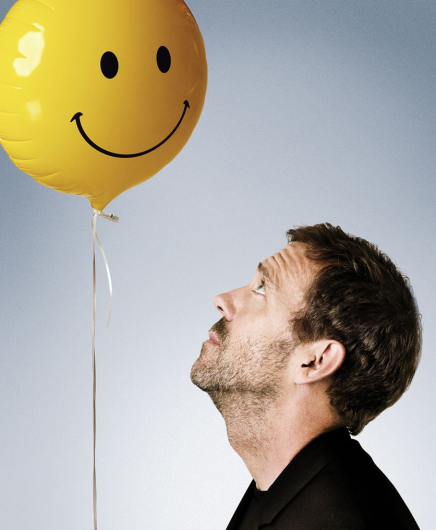 Спасибо!